Schedule of Session
Classroom Practices (10 min; Barb)
SCOA – tell & show (20-25 min; Barb & Danielle)
South Park Overview (10 min; Dr. Roth)
Classroom Observation Process (15; Christie)
Teacher Perceptions of Process (10 min; Callie & Erica)
Questions
Wednesday, 3:15-4:30, Suite G
Using Data to Provide Feedback for Classroom Level PBS Practices
South Park Elementary,
Moberly, Missouri

Danielle Starkey,
HOM SWPBS Regional Consultant

Barbara Mitchell, Ph.D.
MO SWPBS Tier 2/3 Consultant
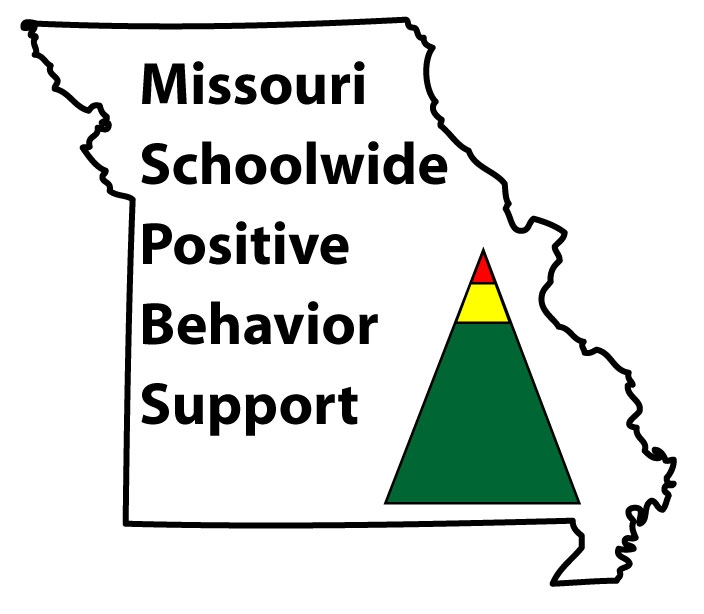 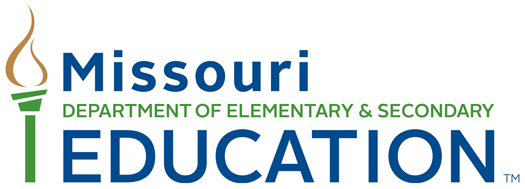 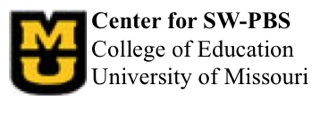 Session Outcomes
By the end of this session participants will be able to …
Use the Student/Classroom Observation & Analysis (SCOA) application to collect classroom observation data

Describe one school’s process for conducting classroom observations and providing data-based feedback to teachers.
MO SW-PBS
Effective Classrooms
Have teachers that
Clearly specify goals & objectives with direction
Engage with students throughout the lesson
Explain, model, demonstrate all rules & concepts
Use OTR to engage students
Provide prompts & reminders  throughout the lesson
Provide high levels of appropriate feedback
Specific praise & corrective feedback

(Hirn & Scott, 2012)
MO SW-PBS
Effective Classroom Practices
Classroom Expectations
Classroom Procedures & Routines
Encouraging Expected Behavior
Discouraging Inappropriate Behavior
Active Supervision
Opportunities to Respond
Activity Sequencing & Choice
Task Difficulty
[Speaker Notes: Note to presenter: The notes below are based on a school that has already addressed the first four effective classroom practices in non-classroom settings such as the hallway, cafeteria, etc.  Edit the notes to be relevant to what your school has implemented at this point in time. 

Here are the Effective Classroom Practices on which we’re going to focus.
The first four may be familiar to us because as a school we have implemented these in nonclassroom settings, like the cafeteria, halls, etc.  We have determined our expectations (safe, respectful, responsible, etc) and we have taught procedures and routines in our cafeteria, hallways, etc.  We have already set up a schoolwide system to encourage expected behavior (examples: Pride tickets, Bulldog Bucks).  We have also worked on being consistent to discourage inappropriate behavior. 

Effective Classroom Practices 5-8 are strategies we have not focused on as a whole school before.]
SCOA Data Collection Tool
Student/Classroom Observation & Analysis (SCOA)

Monitor effective teacher practices in real time, during classroom instruction.

Monitor individual students’ response to instruction or intervention
MO SW-PBS
SCOA Data Collection Tool
Includes variables of effective instruction for teacher and students
Additional variables may be added
Provides duration and frequency data

Data can be exported into excel for calculations, analysis, and/or graphing

Facilitates repeated observations and on-going monitoring
MO SW-PBS
[Speaker Notes: Developed February 2012]
SCOA Data Collection Tool
Variables are programmed and ready for use.

Include 4 categories:
instructional variables, 
teacher observation variables, 
student observation variables, and 
custom variables

Manual includes a definition of each variable
Overall timer that is set to desired length of observation
MO SW-PBS
SCOA Data Collection Tool
Instructional Variables (duration)
Independent work
One on One
Small Group Peer
Small Group Teacher
Whole Group
MO SW-PBS
SCOA Data Collection Tool
Teacher Variables
Not Teaching
Teaching
Acknowledge
Direction
Get Attention



OTR-Group
OTR-Individual
Correct Negative then Positive
Negative Feedback
Positive Feedback
MO SW-PBS
SCOA Data Collection Tool
Student Variables 
Student Off-Task
Down Time
Student Active Engagement
Student Passive Engagement
Disruptions (frequency)
MO SW-PBS
SCOA Data Collection Tool
Information During Coding

For questions about codes during an observation press the italics “i” to the left of the code. 

This will bring up a definition of the code.
MO SW-PBS
SCOA Data Collection Tool
Walkthrough Observations

Allows user to collect frequency of an observed topic throughout the building. 

The options with this collection type include 
YES- observed, 
NO-not observed, or 
NA-not applicable.
MO SW-PBS
SCOA Data Collection Tool
At the end of the session, the device will prompt you to: 
enter Quick Notes
Provide Level of Student Engagement (if there is no target student) using a sliding scale (0% -100%) 
SAVE 

If you choose to end a session before the timer, press SAVE
MO SW-PBS
SCOA Data Collection Tool
Download SCOA application through iTunes to a compatible device. 
iPhone, iPad or iTouch
$2.99
Demonstration!
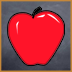 MO SW-PBS
South Park Elementary SchoolMoberly, Missouri
Dr. Tim Roth, Building Principal
Christie Lewis, School Counselor
Erica Trusty, Kindergarten Teacher
Kim Dickinson, 2nd Grade Teacher
MO SW-PBS
A Look At South Park
Moberly, Missouri
Average income between $14,700-29,800
Below the state average 

South Park= 292
77% of students are on free/reduced lunch
88% Caucasian ; 12% other ethnicities
Mobility of SP families: 35%
MO SW-PBS
PBS at South Park
South Park history…
Started PBS in 2008-2009
What we tried before:
Bronze (2008-2010) Silver (2010-2013) working towards Gold status
3 Teams with cross-over members
Grade level (K-2) representation
Support staff at Tier I
Interventionists and Specialists Tier II & III
2 Coaches: Tier I and Tier II/III
MO SW-PBS
PBS Routines at South Park
Tier I
Monthly meetings on Thursday afternoons
Cover Big 5 data
Address Universal needs
Monthly themes for school-wide ticket
Concept of Bucket-filling
Celebrations and staff/bus incentives
Sonic drinks, Positive notes
Awards assemblies, classroom posters
MO SW-PBS
Advanced Tiers
Tier II and Tier III
Meet weekly through Intervention (Care)Team with grade levels
Monthly as teams only to review intervention status
Team Members
Administrator
Title One
SPED (Behavioral and Speech)
Counselor
Elementary Resource Coordinator
PBS Co-Coach
MO SW-PBS
School-wide Screening Project
Devereux Student Strengths Assessment-Mini 
Assesses social-emotional competencies
Technically sound
User-friendly
Screens and progress-monitors
Strengths-based
Part of broader Devereux Suite of Assessments
Collaboration with University of Missouri & Devereux Center for Resilient Children
MO SW-PBS
Screening Results
MO SW-PBS
Addressing Student Needs Universally
New friends with needs…
32.2% of South Park participants showed need/at-risk, 1st screening
Dr. Maras (MU) and SWPBS consultants collaborated with South Park faculty
Selected Encouraging Expected Behavior: Using Positive Specific Feedback
MO SW-PBS
Using PSF: Encouraging Positive Behavior
“You get what you pay attention to”
Describe the behavior you want to see
Contingent- builds behaviors 
Provide a rationale - why it’s important
Immediate/frequent
Can include a positive consequence
Earns a tangible or praise
MO SW-PBS
Teaching Staff to Encourage with PSF
Benefits of Positive Specific Feedback (PSF)
Helps adults and students focus on positive social behaviors and  actions.
It is the most powerful behavior change tool teachers have in their repertoire.
Increases the likelihood students will use the recognized 	behaviors and skills in the future.
Decreases inappropriate behavior and therefore, reduces the need for correction.
Enhances self-esteem and helps build internal locus of    control
MO SW-PBS
South Park Example
Video clip of PSF
MO SW-PBS
Training Schedule
Booster Session 1, January 10
Practice Session 2, March 26
3 Environmental Classroom Observations
18 classrooms volunteered for observations
3 sessions to provide individual feedback
2 sessions with help of SW-PBS consultants
Shared responsibility of preparing reports
Third brief sharing of final results by counselor
MO SW-PBS
Positive Specific Pre, Mid, Post: Desired 4 : 1 ratio
PSF Produces Positive Results
MO SW-PBS
South Park Year End ODR Statistics 2012-2013
Triangle Data ReportOffice Discipline Referrals (no minors)
MO SW-PBS
Classroom Teacher Perceptions
Kim Dickinson – new teacher
Challenges 
Benefits 
How about the observations?
Final thoughts…
Erica Trusty – veteran teacher
Challenges 
Benefits 
How about the observations?
Final thoughts…
MO SW-PBS
Next Year?
Considerations for 2013-2014
Continued administrator support
PD funds for trainings/observations
Targeting South Park Matrix
Use to enhance Bucket Filling
Further definition of Academic vs. Behavioral Feedback
MO SW-PBS
Conclusion
Resources
Information and modules for Effective Classroom Practices
http://pbismissouri.org/educators/effective-class-practice
Example Reports
Building Report
Individual Teacher Report
iTunes App Store 
Student/Classroom Observation & Analysis (SCOA)
MO SW-PBS
Contact Information
Danielle Starkey HOM SWPBS Regional Consultant
starkeyd@missouri.edu

Christie Lewis, South Park Elementary Counselor
clewis@moberly.k12.mo.us

Barb Mitchell, MO SWPBS Tier 2/3 Consultant
mitchellbs@missouri.edu
MO SW-PBS